UNIDAD TÉCNICA DE APOYO PRESUPUESTARIO
SENADO DE LA REPÚBLICA DE CHILE
EJECUCIÓN PRESUPUESTARIA DE GASTOS acumulada al mes de abril de 2018Partida 21:MINISTERIO DE DESARROLLO SOCIAL
Valparaíso, junio 2018
Ejecución Presupuestaria de Gastos Ministerio de Desarrollo Socialacumulada al mes de abril de 2018
Principales hallazgos
Para el año 2018 la Partida presenta un presupuesto aprobado de $619.108 millones, de los cuales un 84,8% se destina a transferencias corrientes y de capital, con una participación de un 56,7% y 21,1% respectivamente, los que al mes de abril registraron erogaciones del 56,5% y 11% respectivamente sobre el presupuesto vigente. 
La ejecución del Ministerio del mes de abril ascendió a $165.998 millones, es decir, un 26,8% respecto de la ley inicial, representando un gasto superior en 24,3 puntos porcentuales al registrado a igual mes del año 2017.  La ejecución acumulada al cuarto mes de 2018 es superior en 4,7 puntos porcentuales a igual periodo del ejercicio anterior, revirtiendo de esta manera el menor gasto registrado en los primeros tres meses del año 2018 respecto a igual periodo de 2017.
Respecto a los aumentos y disminuciones al presupuesto inicial, la Partida presenta al mes de abril un incremento consolidado de $51.783 millones.  Afectando principalmente los gastos en “servicio de la deuda”, “prestaciones de seguridad social” y “bienes y servicios de consumo” que presentan aumentos de $50.379 millones; $1.270 millones; y, $1.045 millones respectivamente.  Asimismo, el subtítulo 24 “transferencias corrientes” y 22 “bienes y servicios de consumo” experimentan disminuciones por un monto de $893 millones y $66 millones respectivamente.
2
Ejecución Presupuestaria de Gastos Ministerio de Desarrollo Socialacumulada al mes de abril de 2018
Principales hallazgos
Los subtítulo que presentan el mayor nivel de gasto por su incidencia en la ejecución total de la Partida con un 86,9%, son: “transferencias corrientes” y “servicio de la deuda”, con erogaciones de 56,5% y 96,2% respectivamente.  
En el caso de las transferencias corrientes el gasto se explica por las transferencias al gobierno central realizadas por la Subsecretaría de Servicios Sociales (programa Ingreso Ético Familiar y Sistema Chile Solidario) a través de las asignaciones 24.02.021 “Subsidio Empleo a la Mujer, Ley N°20.595 – SENCE”; 24.03.10 “Programa de Bonificación Ley N°20.595” y 24.03.337 “Bonos Art. 2° Transitorio, Ley N°19.949” que alcanzan una ejecución superior al 90% (representando a su vez el 61,6% del gasto total del subtítulo a nivel de Partida).
Por su parte, el gasto del servicio de la deuda que alcanza los $54.423 millones, se registra en los Programas: Subsecretaría de Servicios Sociales ($2.684 millones); Ingreso Ético Familiar ($28.020 millones); Sistema de Protección Integral a la Infancia ($3.921 millones); FOSIS ($1.563 millones); INJ ($22 millones); CONADI ($11.075 millones); SENADIS ($1.371 millones); SENAMA ($1.318 millones); y, la Subsecretaría de Evaluación Social ($1.936 millones), destinados al pago de las obligaciones devengadas al 31 de diciembre de 2017 (deuda flotante).
3
Ejecución Presupuestaria de Gastos Ministerio de Desarrollo Socialacumulada al mes de abril de 2018
Principales hallazgos
En cuanto a los programas, el 70% del presupuesto inicial, se concentró en el programa Ingreso Ético Familiar y Sistema Chile Solidario (37%), Fondo de Solidaridad e Inversión Social (13%) y la Corporación Nacional de Desarrollo Indígena (20%), los que al mes de abril alcanzaron niveles de ejecución de 76,3%, 26% y 25,6% respectivamente, calculados respecto al presupuesto vigente. 
El programa Ingreso Ético Familiar y Sistema Chile Solidario es el que presenta el mayor avance con un 76,3%, mientras que el Servicio Nacional de la Discapacidad es el que presenta la ejecución menor con un 24,4%, explicado éste último por el bajo nivel de gasto en el  subtítulo 24 transparencias corrientes, que alcanza un gasto de 13,9%, representando el 66% del Servicio.
4
Ejecución Presupuestaria de Gastos Ministerio de Desarrollo Socialacumulada al mes de abril de 2018
en miles de pesos 2018
Fuente: Elaboración propia en base  a Informes de ejecución presupuestaria mensual de DIPRES.
5
Ejecución Presupuestaria de Gastos Ministerio de Desarrollo Socialacumulada al mes de abril de 2018
Comportamiento de la Ejecución Presupuestaria de la Partida 2017 - 2018
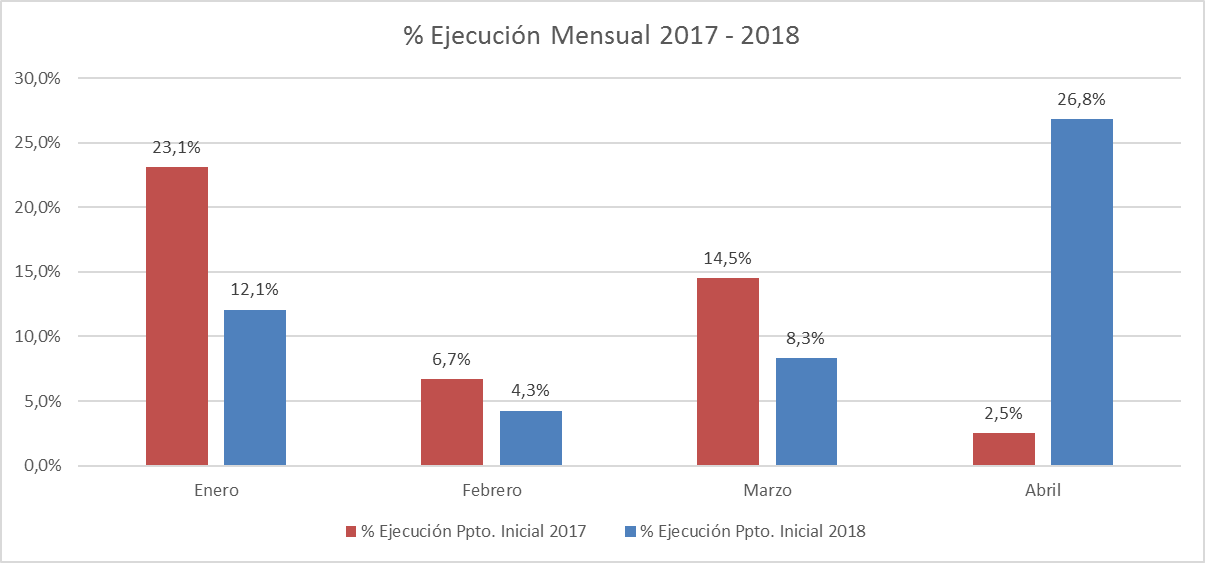 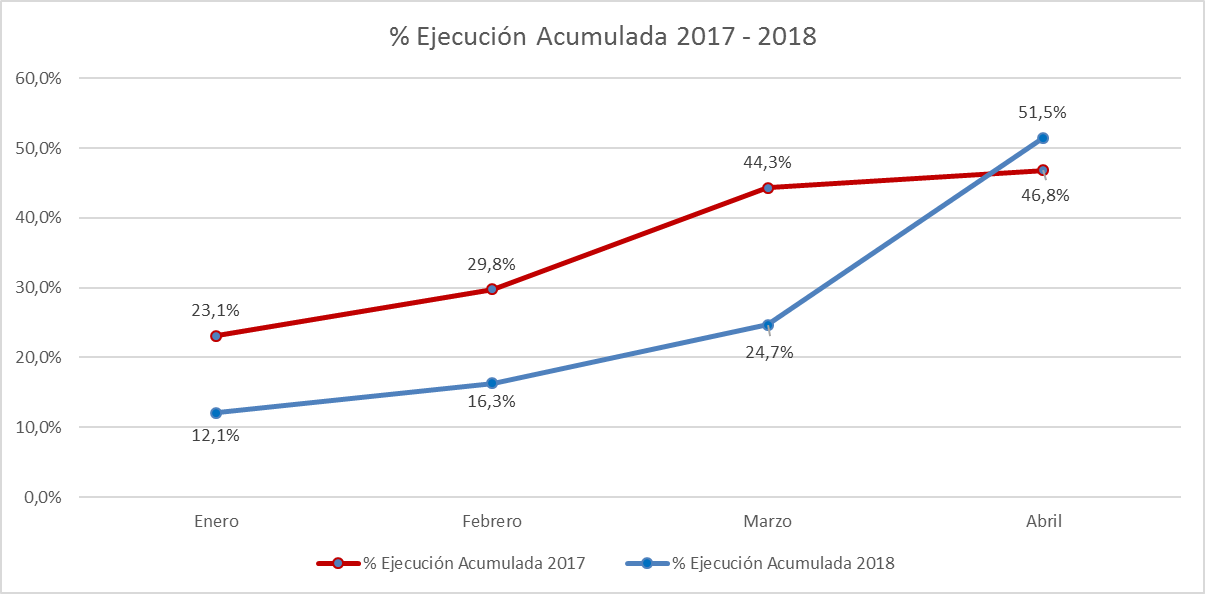 Fuente: Elaboración propia en base  a Informes de ejecución presupuestaria mensual de DIPRES.
6
Ejecución Presupuestaria de Gastos Partida 21, Resumen por Capítulosacumulada al mes de abril de 2018
en miles de pesos 2018
Fuente: Elaboración propia en base  a Informes de ejecución presupuestaria mensual de DIPRES.
7
Ejecución Presupuestaria de Gastos Partida 21, Capítulo 01, Programa 01:
SUBSECRETARÍA DE SERVICIOS SOCIALES
acumulada al mes de abril de 2018
en miles de pesos 2018                                                                                                                     …1 de 2
Fuente: Elaboración propia en base  a Informes de ejecución presupuestaria mensual de DIPRES.
8
Ejecución Presupuestaria de Gastos Partida 21, Capítulo 01, Programa 01:
SUBSECRETARÍA DE SERVICIOS SOCIALES
acumulada al mes de abril de 2018
en miles de pesos 2018                                                                                                                     …2 de 2
Fuente: Elaboración propia en base  a Informes de ejecución presupuestaria mensual de DIPRES.
9
Ejecución Presupuestaria de Gastos Partida 21, Capítulo 01, Programa 05:
INGRESO ÉTICO FAMILIAR Y SISTEMA CHILE SOLIDARIO
Acumulada al mes de abril de 2018
en miles de pesos 2018
…1 de 2
Fuente: Elaboración propia en base  a Informes de ejecución presupuestaria mensual de DIPRES.
10
Ejecución Presupuestaria de Gastos Partida 21, Capítulo 01, Programa 05:
INGRESO ÉTICO FAMILIAR Y SISTEMA CHILE SOLIDARIO
acumulada al mes de abril de 2018
en miles de pesos 2018
…2 de 2
Fuente: Elaboración propia en base  a Informes de ejecución presupuestaria mensual de DIPRES.
11
Ejecución Presupuestaria de Gastos Partida 21, Capítulo 01, Programa 06:
SISTEMA DE PROTECCIÓN INTEGRAL A LA INFANCIA
acumulada al mes de abril de 2018
en miles de pesos 2018
Fuente: Elaboración propia en base  a Informes de ejecución presupuestaria mensual de DIPRES.
12
Ejecución Presupuestaria de Gastos Partida 21, Capítulo 02:
FONDO DE SOLIDARIDAD E INVERSIÓN SOCIAL
acumulada al mes de abril de 2018
en miles de pesos 2018
Fuente: Elaboración propia en base  a Informes de ejecución presupuestaria mensual de DIPRES.
13
Ejecución Presupuestaria de Gastos Partida 21, Capítulo 05:
INSTITUTO NACIONAL DE LA JUVENTUD
acumulada al mes de abril de 2018
en miles de pesos 2018
Fuente: Elaboración propia en base  a Informes de ejecución presupuestaria mensual de DIPRES.
14
Ejecución Presupuestaria de Gastos Partida 21, Capítulo 06:
CORPORACIÓN NACIONAL DE DESARROLLO INDÍGENA
acumulada al mes de abril de 2018
en miles de pesos 2018					… 1 de 2
Fuente: Elaboración propia en base  a Informes de ejecución presupuestaria mensual de DIPRES.
15
Ejecución Presupuestaria de Gastos Partida 21, Capítulo 06:
CORPORACIÓN NACIONAL DE DESARROLLO INDÍGENA
acumulada al mes de abril de 2018
en miles de pesos 2018					… 2 de 2
Fuente: Elaboración propia en base  a Informes de ejecución presupuestaria mensual de DIPRES.
16
Ejecución Presupuestaria de Gastos Partida 21, Capítulo 07:
SERVICIO NACIONAL DE LA DISCAPACIDAD
acumulada al mes de abril de 2018
en miles de pesos 2018
Fuente: Elaboración propia en base  a Informes de ejecución presupuestaria mensual de DIPRES.
17
Ejecución Presupuestaria de Gastos Partida 21, Capítulo 08:
SERVICIO NACIONAL DEL ADULTO MAYOR
Acumulada al mes de abril de 2018
en miles de pesos 2018                                                                                                                     … 1 de 2
Fuente: Elaboración propia en base  a Informes de ejecución presupuestaria mensual de DIPRES.
18
Ejecución Presupuestaria de Gastos Partida 21, Capítulo 08:
SERVICIO NACIONAL DEL ADULTO MAYOR
Acumulada al mes de abril de 2018
en miles de pesos 2018                                                                                                                     … 2 de 2
Fuente: Elaboración propia en base  a Informes de ejecución presupuestaria mensual de DIPRES.
19
Ejecución Presupuestaria de Gastos Partida 21, Capítulo 09:
SUBSECRETARÍA DE EVALUACIÓN SOCIAL
acumulada al mes de abril de 2018
en miles de pesos 2018
Fuente: Elaboración propia en base  a Informes de ejecución presupuestaria mensual de DIPRES.
20